Missä Rinnallakulkijapalvelua tarjotaan ja kuinka monta työkykykoordinaattoria pilotissa toimii
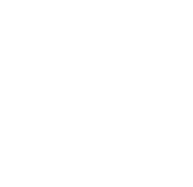 Missä Rinnallakulkijapalvelua tarjotaan
Etelä-Karjalan laajan palvelun sote-keskuksissa: 
1.Lappeenranta  
2.Imatra 
3. Kiertävänä lähipalveluna seutukunnissa 
Fyysisten palvelupisteiden lisäksi palvelua tuotetaan puhelimitse ja videopuhelulla
Ketkä Rinnallakulkijapalvelua tuottavat
1 koordinoiva moniammatillisuudesta vastaava työkykykoordinaattori
1 työkykykoordinaattori  Lappeenranta ja Läntiset kunnat
1 työkykykoordinaattori Imatra ja Pohjoiset kunnat 

Työkykykoordinaattorit toimivat osana asiakkaan (sote) omatiimejä.
2
1